Moscow City,From a view point ofa Japanese student
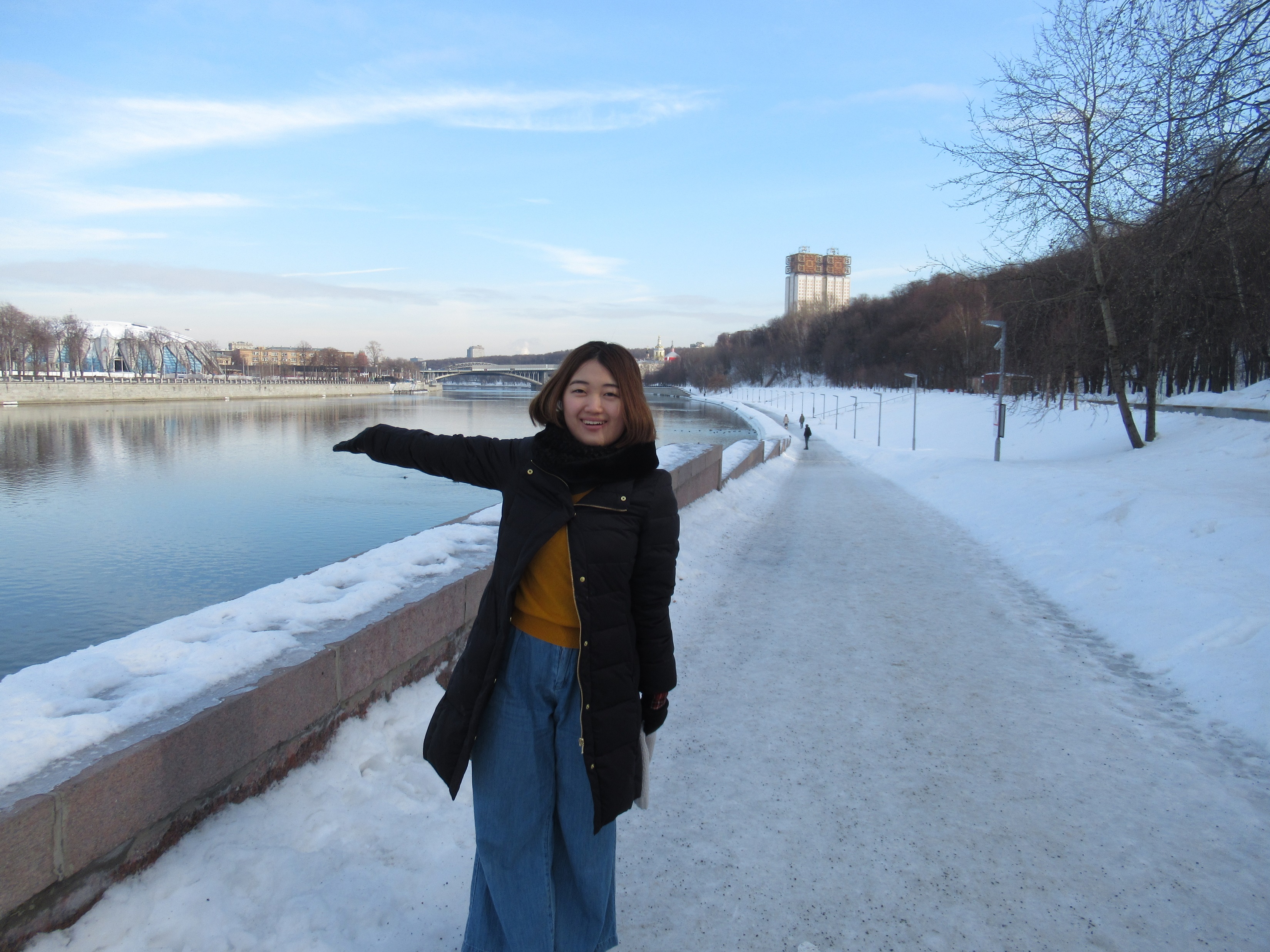 Yu Saito
University of Tokyo
Comparison between Moscow and Tokyo by numbers
size, population
Comparison between Moscow and Tokyo by maps
the structure of city
Moscow – the iconic form ‘circle’
Tokyo – rather deformed structure
Introduction
[Speaker Notes: 1147 - The first mention in the Historical Chronicles is made about the city of Moscow, which was founded by Russian prince Yury Dolgoruky.]
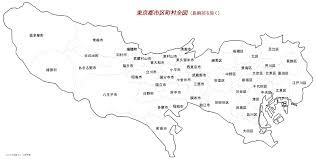 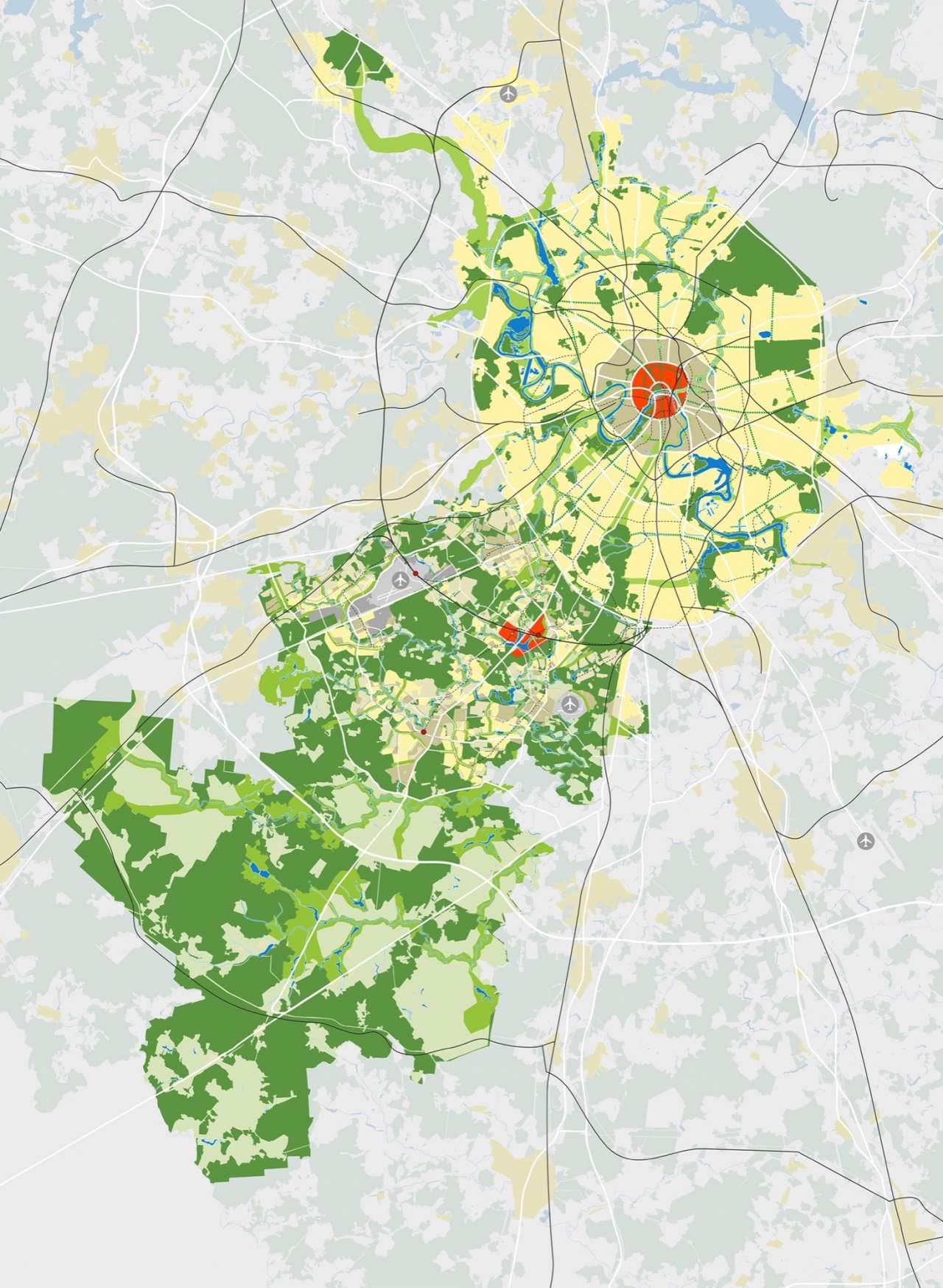 Introduction
Comparison by maps
Introduction
Walking Survey
spots / impression
Interview
with Mr. Kudrietsev / with Ms. Loginova
Questionnaire
recommendations of participators
their impression on Moscow city
Method
Impression on the city
Long and huge historical periods are barely integrated into one city
Rather for pedestrians, not for cars or bikes
Meanwhile, metro transportation is well operated
Result  —— walking survey
History of Moscow - Meeting with Mr. Kudrievtsev
Comparison between Moscow and Tokyo from history
the year of establishment
Moscow – 1147(the first mention in the Historical Chronicles is made about the city of Moscow)
Tokyo – 1603 (the establishment of Edo Shogunate)
main modifications to the city
Moscow 
– becoming the capital of all Russia
– coming to serve as a second capital (the capital moved to St. Petersburg)
– the big fire of 1812 during the Patriotic War
– Stalin’s policy on construction in 1935
Tokyo – Edo Shogunate, Meiji government, Great Kanto Earthquake of 1923,
        bombing during WWⅡ, post-war development
Result  —— interview
Efforts to preserve the historical context in Moscow city
Meeting with Ms. Loginova
Recent Impact on historical sites in Moscow
destruction after the death of Lenin and Stalin
practical functions implemented into historical buildings
Main Goals of her work
clarifying the subject of restoration
‘restoration aimed at recovering original condition’
the balance between adaptation of modern instruments and preservation
Recent policy of Moscow city government
Result  —— interview
Historical Symbol of Moscow
Kremlin (all of 5 answers)
Complaints about Moscow city
busy, nervous
alone in the crowd
Modern metropolis
i love it
Beautiful architectural disorder
Beautiful, 
Moscow in a few words
Result  —— questionnaire
The image of Moscow city is composed of huge and abundant history
We can see the great contrast between a variety of historical periods
     at a glance to the city’s scenery
‘You should not visit Kremlin first’ – Ms. Loginova
Recent efforts to preserve the huge historical context of Moscow city
Development of new parts of cities are happening at the same time
Recent efforts to make use of historical sites for inhabitants’ comfort
Remained problems for inhabitants – traffic jam, sanitation
Discussion
Japanese might not well understand this attractiveness of Moscow city, which is the capital of one of the important neighborhood countries (from my view)
Needed: Survey into the general impression on Moscow city from Japanese
impressions derived from the domain of art
drawings and photographs of Moscow city
literature in which Moscow is depicted
ballet, opera, concert
Discussion
Statement:
	Not only for tourism,
	but also for the friendship between Russian and Japanese,
	the image of Moscow city should be clarified to 	Japanese 	people.
Discussion